Aquatic Ecosystems
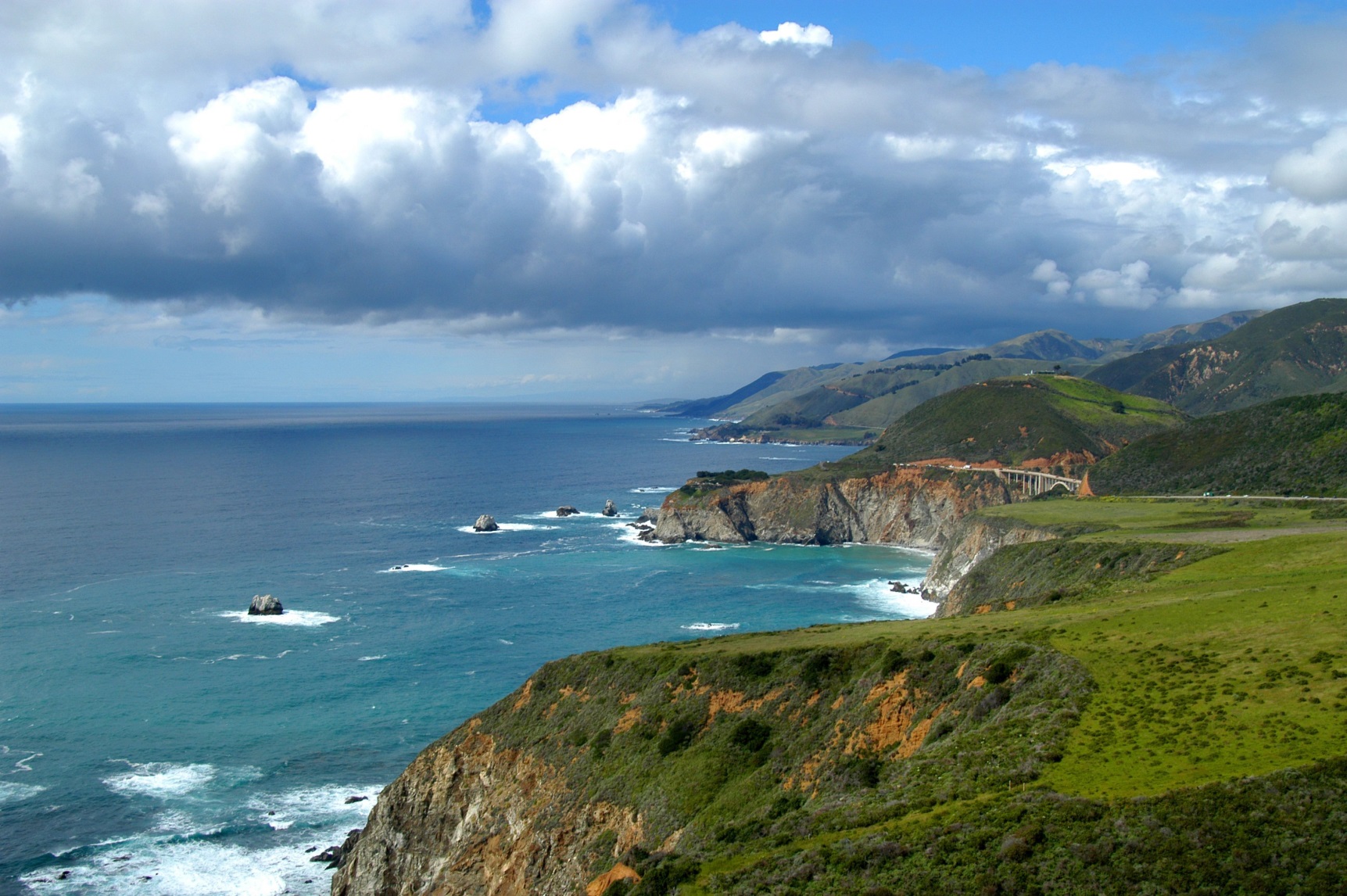 The sea, once it casts its spell, holds one in its net of wonder forever.
- Jacques Ives Cousteau
1
Aquatic Ecosystems
Aquatic ecosystems, like those on land, have a series of abiotic factors that influence what organisms can survive where.
Salinity, or the dissolved salt in the water.
Water temperature
Amount of sunlight
Availability of dissolved oxygen gas in the water.
Nutrients such as nitrates and phosphates.
Turbidity, or the cloudiness of the water.
2
Biotic Factors
Life in aquatic ecosystems falls within these types:
Plankton, which are free-floating or weakly swimming.
Phytoplankton are plant-like and include algae.
Zooplankton are animal-like, including organisms like single-celled protozoa or jellyfish.
Nekton are strong swimmers and consumers.
Fish, whales, sea turtles, etc.
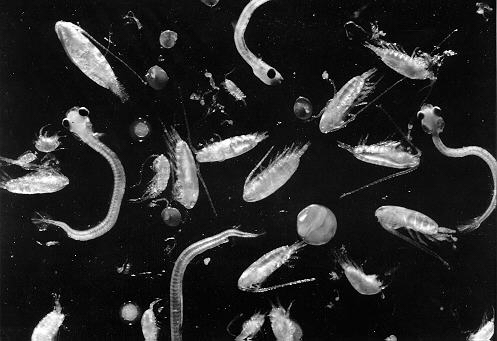 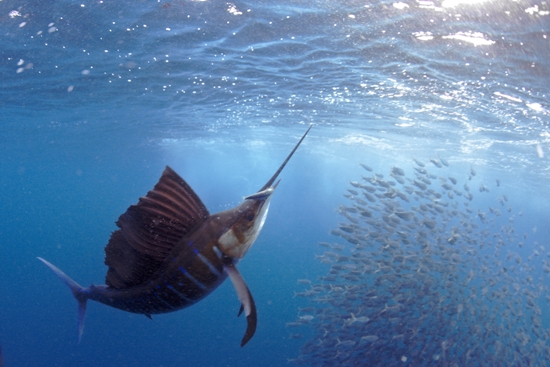 3
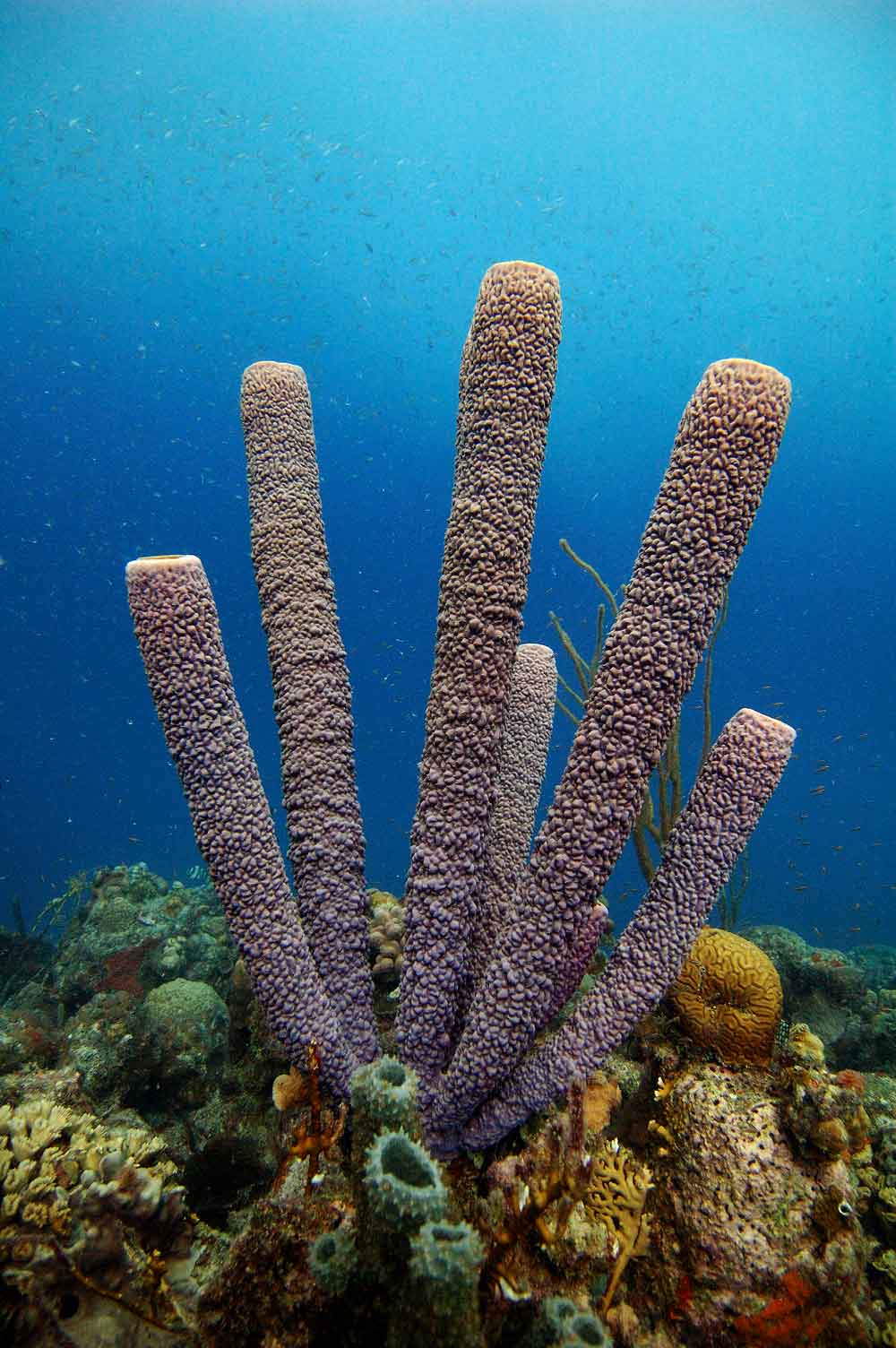 Benthos are bottom-dwellers.
Sea stars, lobsters, mussels, etc.
Decomposers break down dead organisms and wastes into nutrients that can be re-used.
Bacteria.
4
Freshwater Ecosystems
Freshwater ecosystems have a very low salinity level.  
Include lakes, ponds, rivers, streams, and inland wetlands.
Some freshwater ecosystems are lentic, meaning they contain standing water.  Others are lotic, meaning the water is constantly moving.
5
Freshwater lakes form in depressions made by glaciers, volcanic activity, or movement of the Earth’s plates.
The littoral zone is near the shore and contains shallow, sunlit waters.
High biological diversity due to the presence of photosynthetic plants and algae.
The limnetic zone is also sunlit, but is farther away from the shore.
Most of the photosynthesis in the lake occurshere, producing the majority of the food and oxygen.
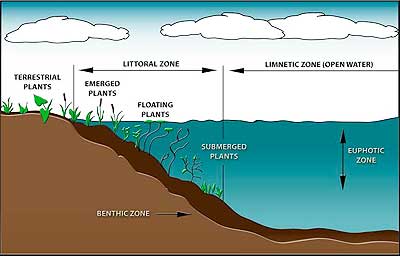 6
The benthic zone is the area near the bottom of the lake.  As in the ocean, this layer is inhabited mostly by decomposers feeding from detritus from above.
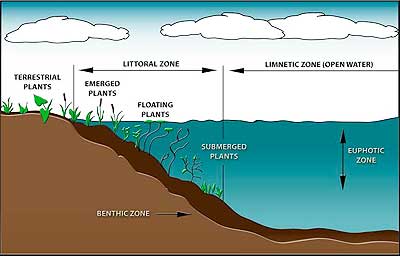 7
Ecologists will classify lakes based on their nutrient levels and biological productivity.
Oligotrophic lakes are very low in nutrients.
Populations of planktonand algae are very low.
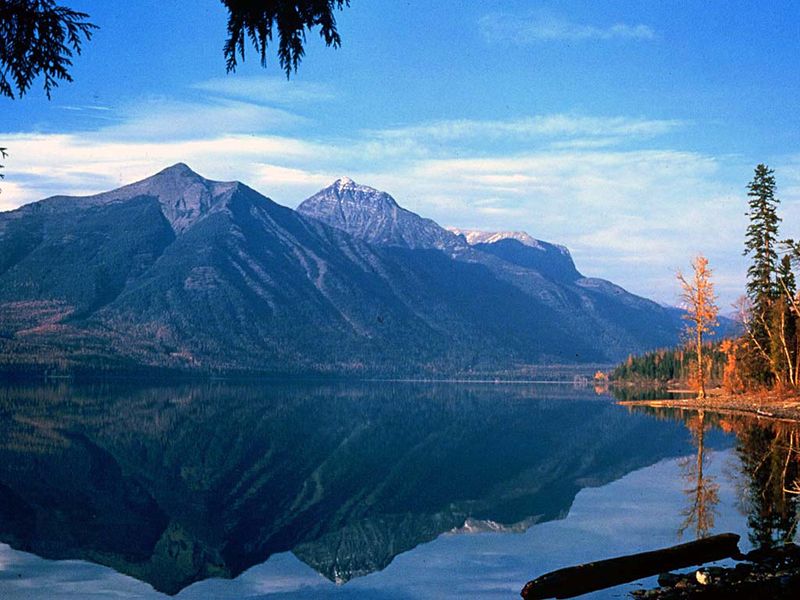 McDonald LakeGlacier National ParkMontana, United States
8
Eutrophic lakes have much greater concentrations of nutrients. 
This removes a growth limiting factor for algae and plankton.
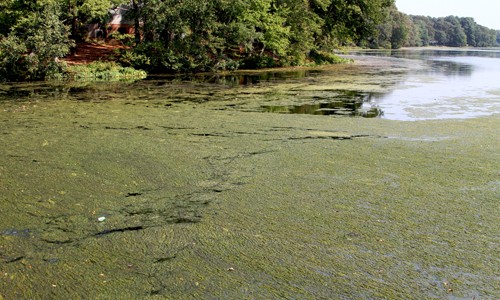 Chesapeake BayMaryland, United States
9
Rivers and Streams
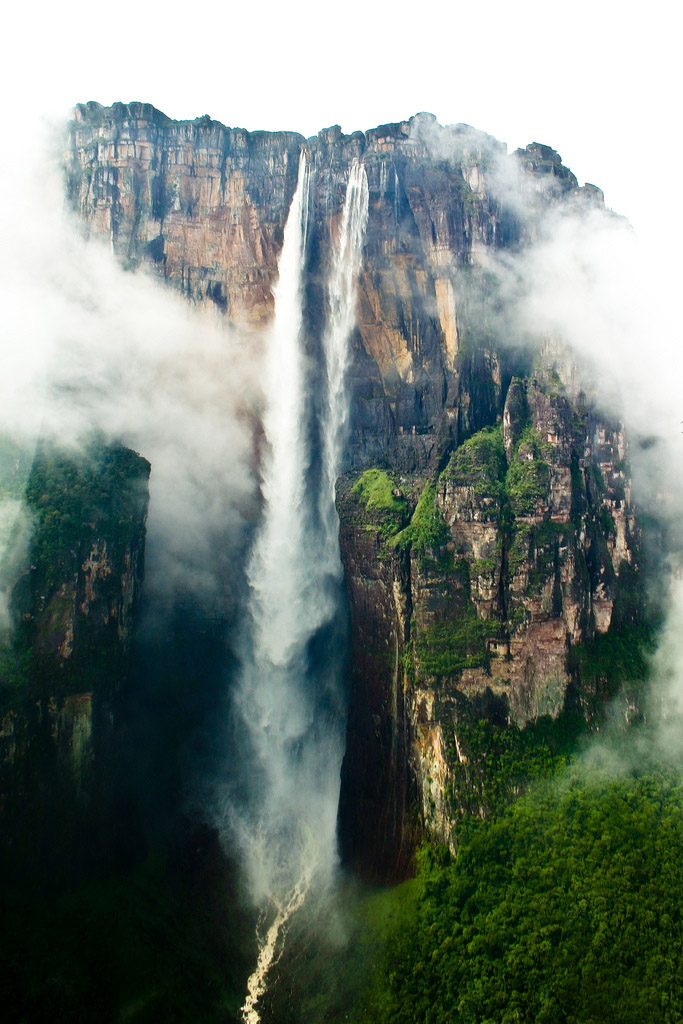 Streams, narrow channels of water, often begin in mountainous areas, where water (from melting snow or glaciers) moves rapidly across rocks and down waterfalls.
Rivers are formed when streams combine with runoff water from the surrounding land.
Angel Falls, Bolivia
10
Water in the source zone is generally cold, rich in oxygen, and low in nutrients.
As the water moves through the transition zone, the streams widen, become deeper, and are warmed by the sun.
Oxygen levels decrease, but nutrient levels rise.
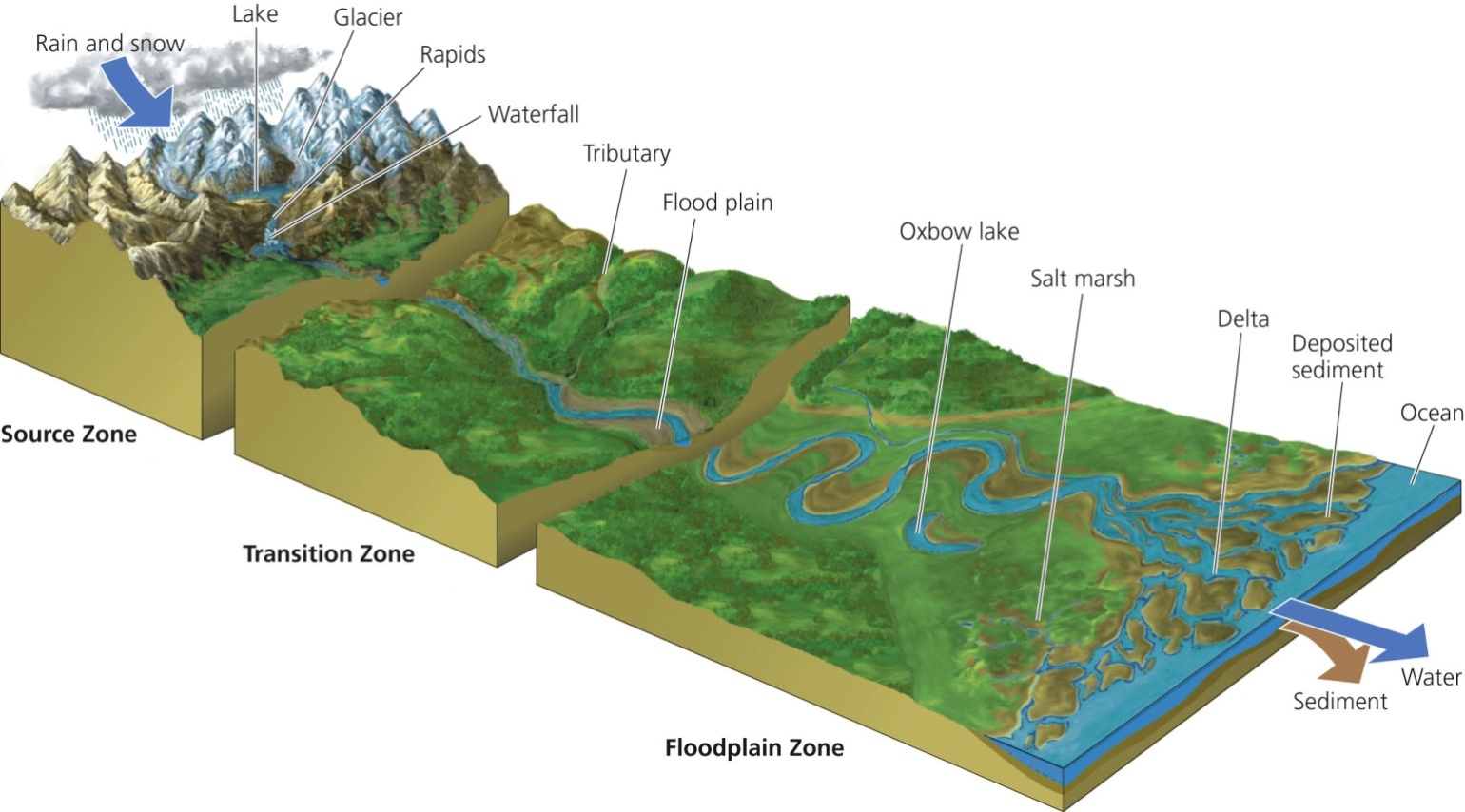 11
Low-lying areas, called the flood plain zone, experience wide, slow-moving rivers that will occasionally flood and deposit material from upstream.
The water continues to warm, oxygen levels decrease. The nutrients continue to increase.
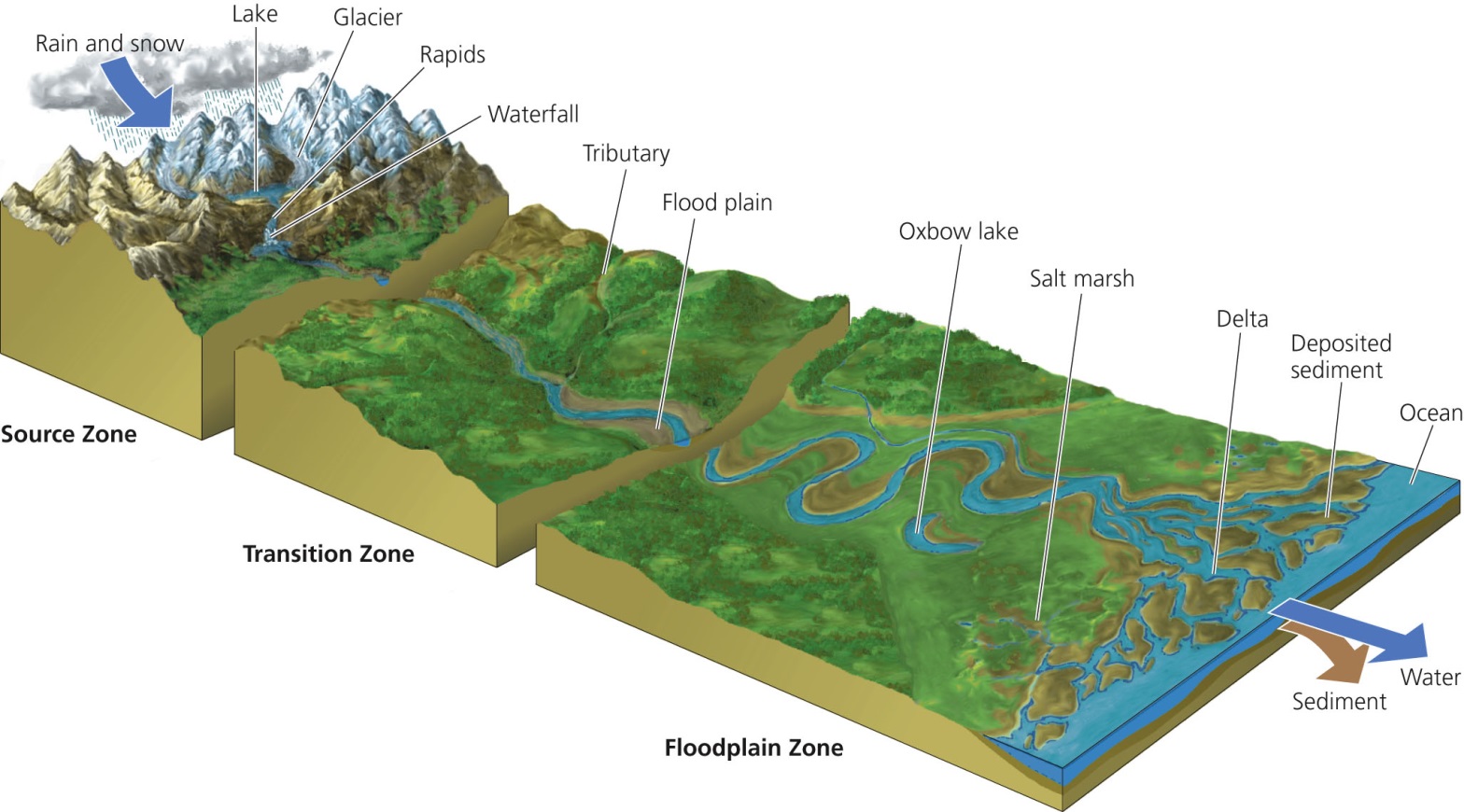 12
The river eventually ends at a larger body of water. This is called the river mouth.  
Freshwater mixes with saltwater, forming brackish water.
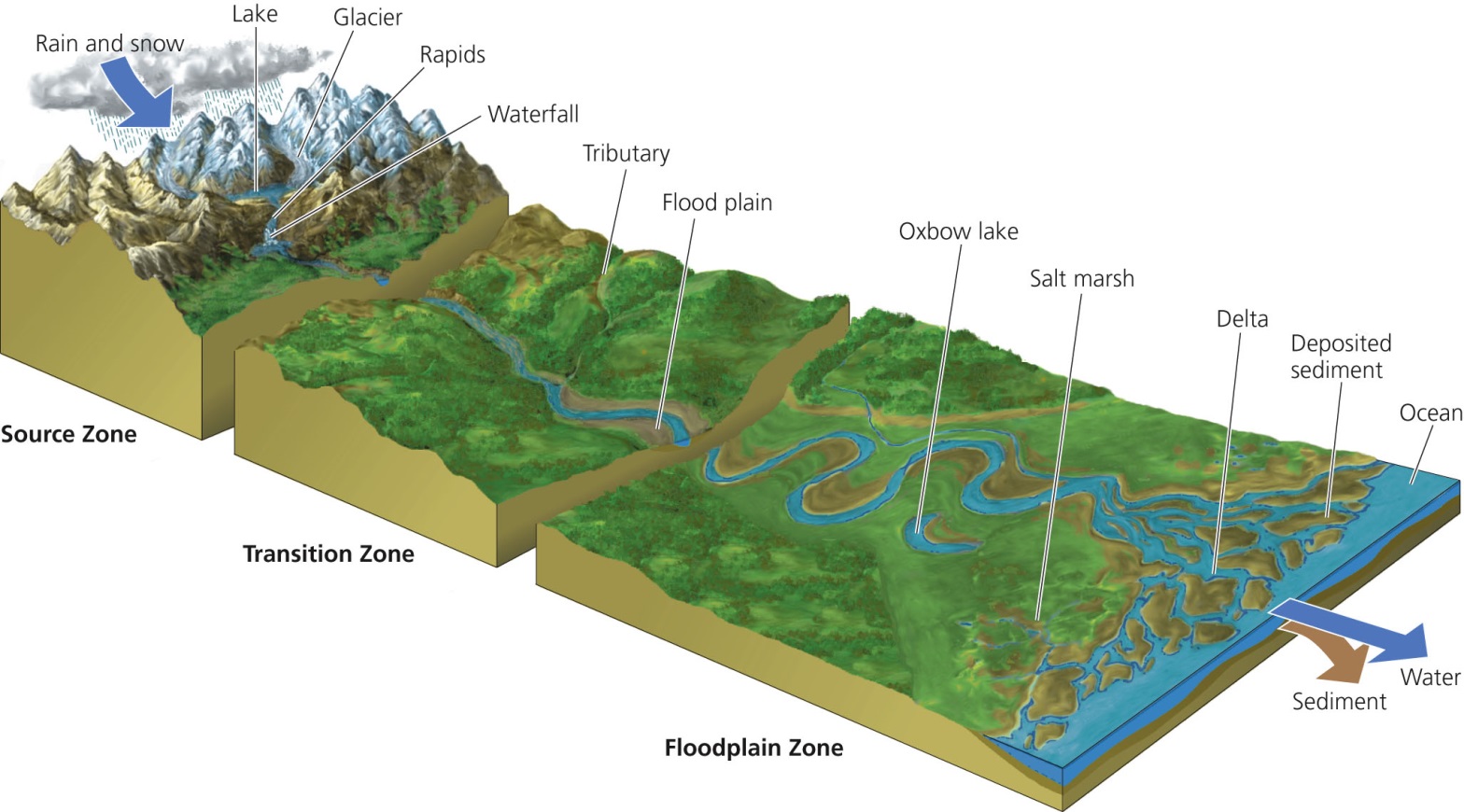 13
Water in the source zone is generally cold, rich in oxygen, and low in nutrients.
As the water moves through the transition zone, the streams widen, become deeper, and are warmed by the sun
What happens to water temp, 
Nutrient content, and dissolved
Oxygen as we flow from top to bottom?
Low-lying areas, called the flood plain zone, experience wide, slow-moving rivers that will occasionally flood and deposit material from upstream.
14
Planet Earth: Freshwater
15
Freshwater Inland Wetlands
Located away from coastal areas, inland wetlands are non-permanent bodies of fresh water.
Marshes do not have trees, swamps do.
Bogs are wetlands characterized by plants that produce an acidic secretion, slowing down the action of decomposers.
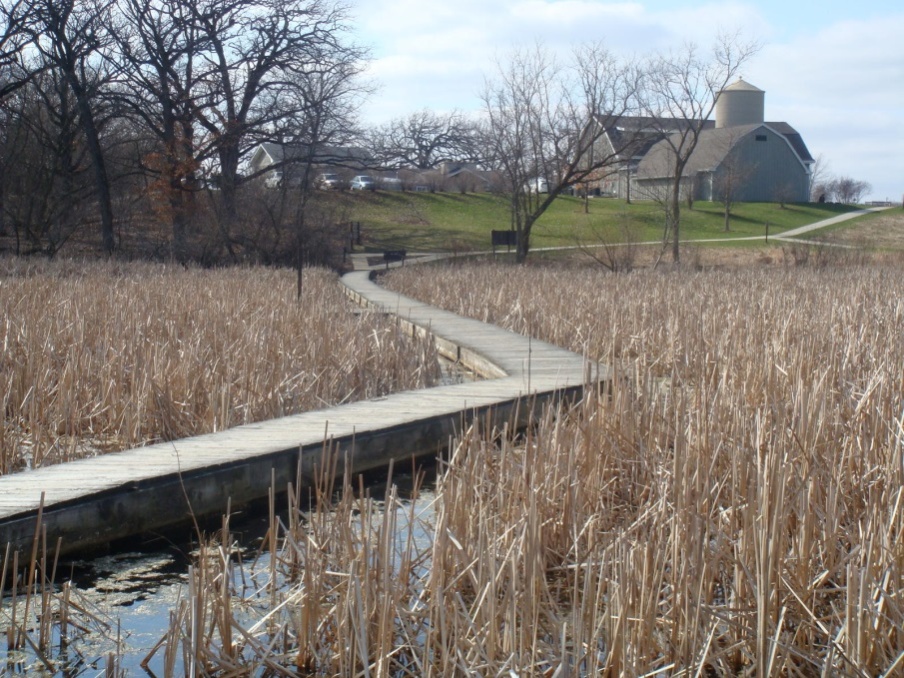 Volo BogIllinois, United States
16
As a major shipping port, New Orleans has built canals to allow ships to move through more easily.







An unintended consequence of this has been to allow saltwater to intrude farther inland than normal.
The increased salinity kills off freshwater wetland plants.
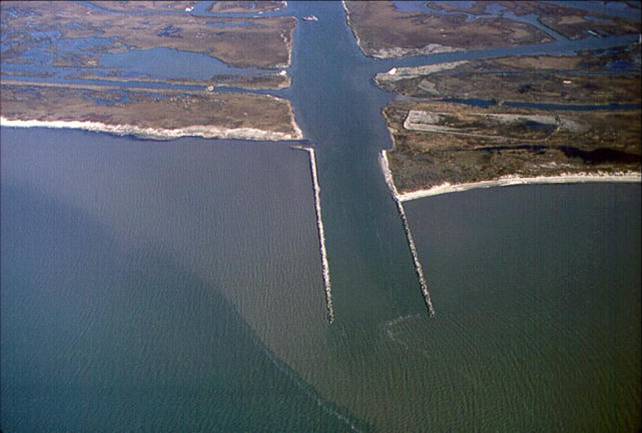 17
Aquatic  Zones
The oceans and freshwater ecosystems are divided into different zones based on the availability of two biggest limiting factors:
Sunlight
Nutrients
18
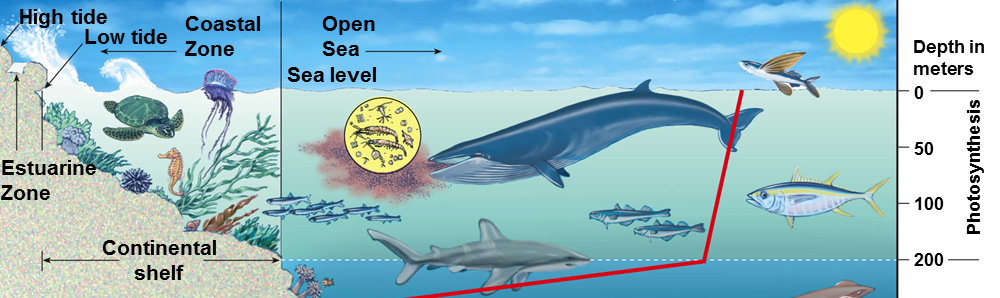 The coastal zone extends from the high-tide mark on land to the edge of the continental shelf.
Despite only making up 10% of the ocean’s ecosystems, the coastal zone accounts for 90% of its biodiversity.
Life is plentiful due to an abundance of sunlight and nutrients, the two biggest limiting factors for life in the water.
19
Within the coastal zone are estuaries; partially enclosed bodies of water where seawater mixes with freshwater.
There are also many varieties of coastal wetlands; areas of land that are fully saturated with water at least part of the year.
Salt marshes
Sea grass beds
Mangrove forests
20
A salt marsh is a coastal wetland regularly flooded by tides, and dominated by herbs, grasses, and shrubs.
No trees.
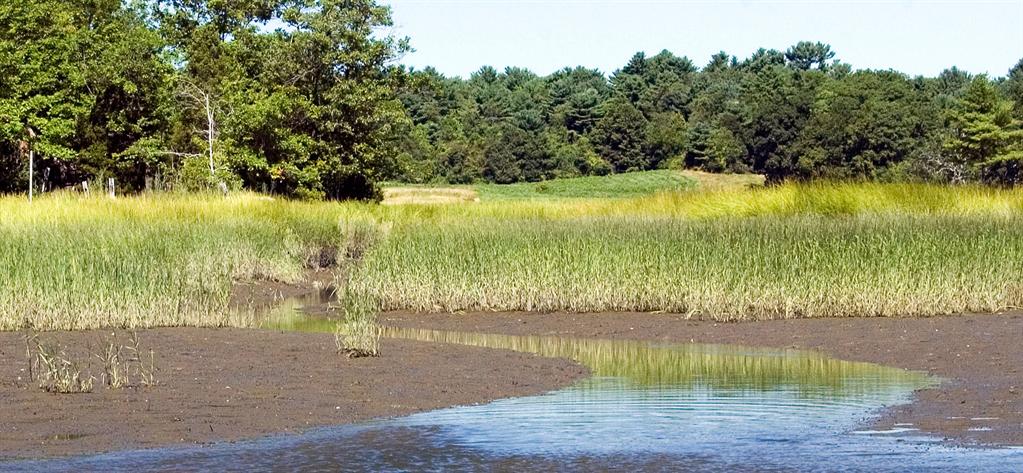 Low salt marsh, Great Bay, New Hampshire
Photo from New Hampshire Division of Forests and Lands.
21
Sea grass beds are wetlands with plants that have long, narrow leaves that grow to resemble grasslands.
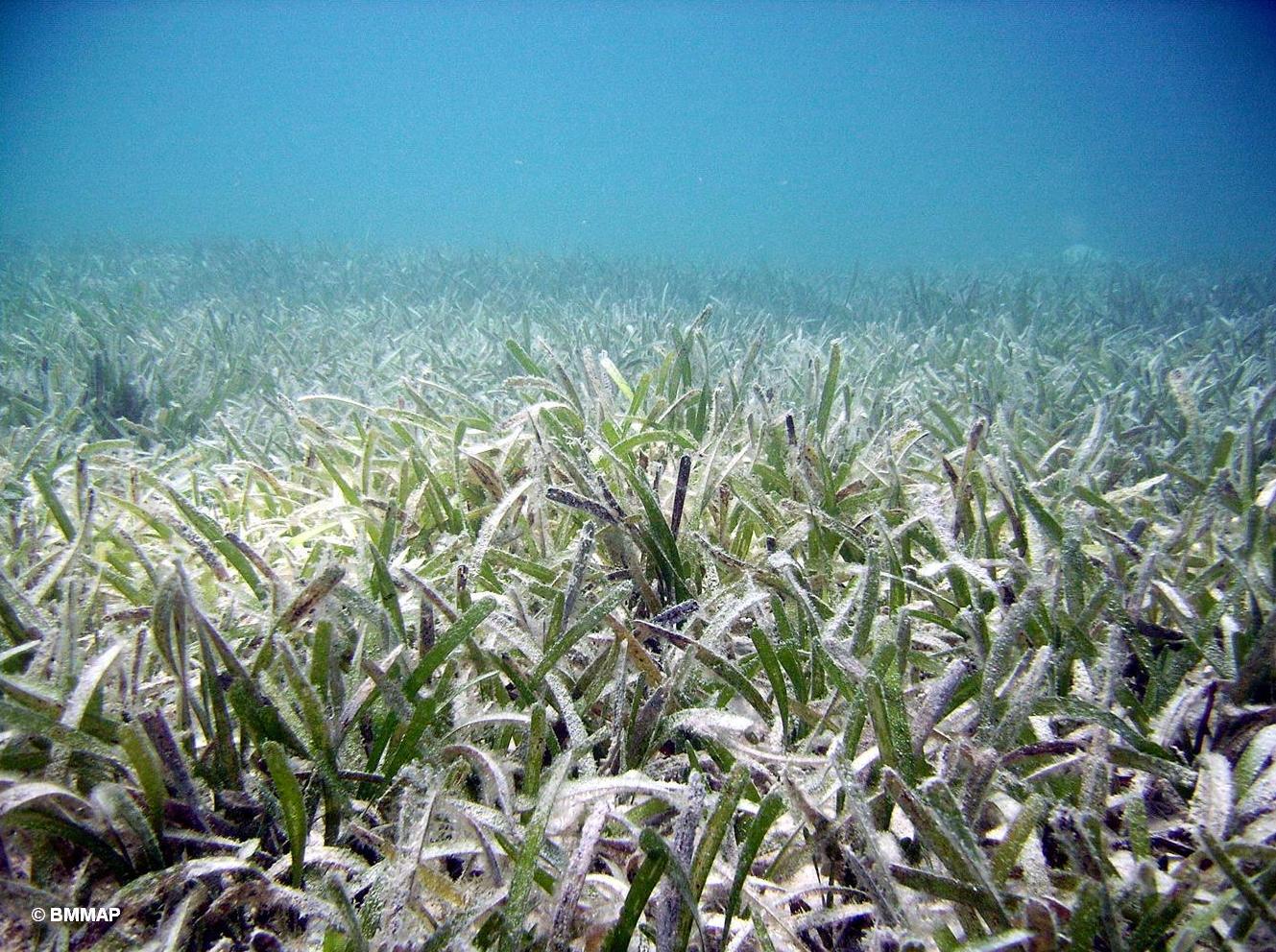 Sea grass bed, Bermuda.
Photo from Government of Bermuda Ministry of Environment and Planning.
22
Mangrove swamps are wetlands with trees that have evolved to survive in the high-salt, low-oxygen water.
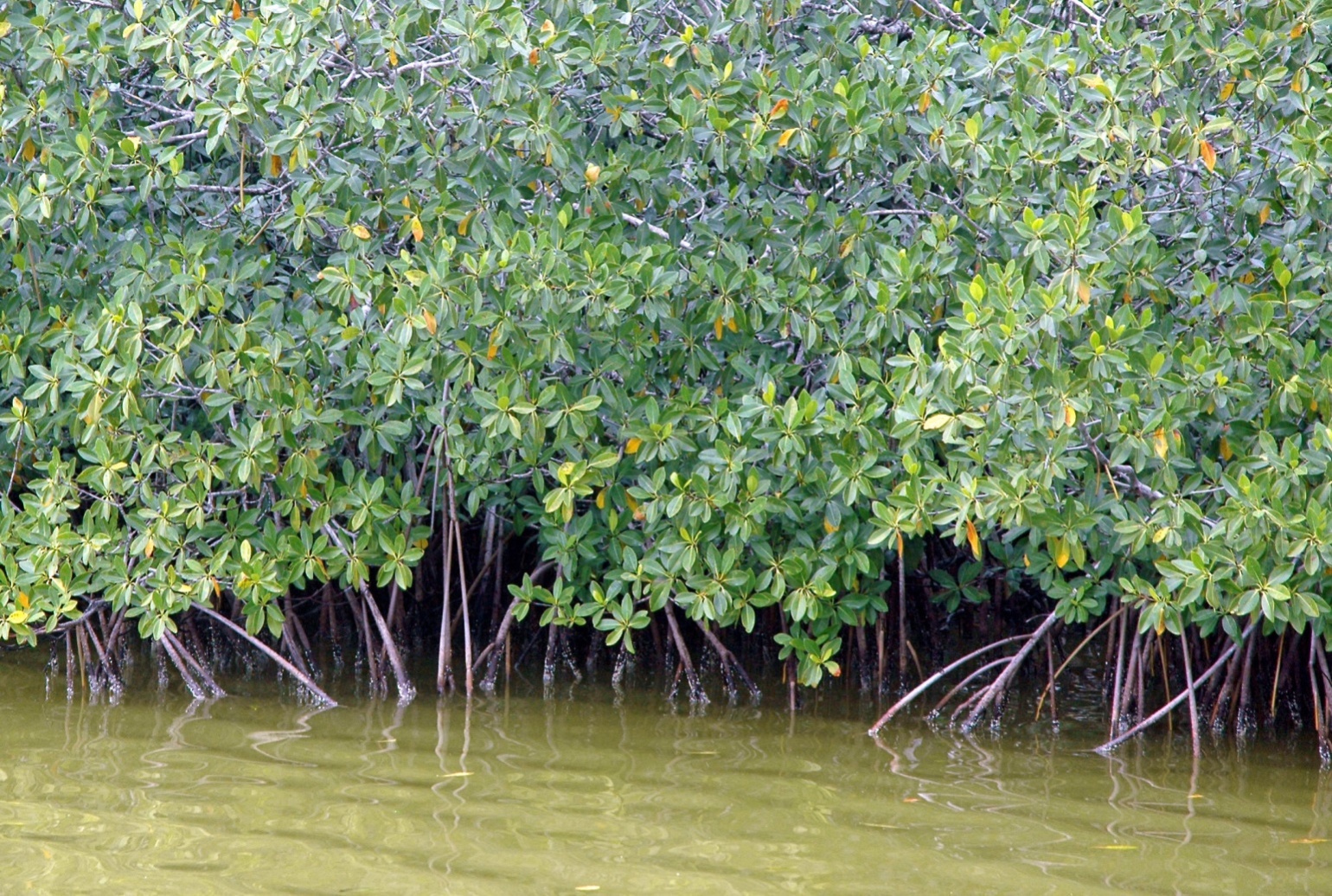 Mangrove swamp, Florida Everglades.
23
Benefits of Wetlands
Wetlands are highly productive ecosystems that support a great deal of biodiversity.
They can slow and hold influxes of water, helping to prevent flooding.
Water that passes through wetlands tends to come out cleaner, with less sediment and pollution.
24
Bill Nye the Science Guy.  Wetlands.
https://www.youtube.com/watch?v=3oGymnSJ4Ek
25
As the New Orleans grew, open land was in short supply.  To solve this problem, coastal wetlands were drained and built upon.
Remaining coastal wetlands have rapidly disappeared due to the loss of river sediment that sustained them.
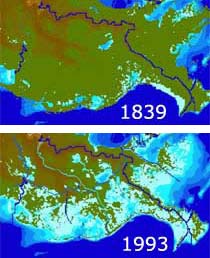 26
The loss of coastal wetlands left New Orleans nearly defenseless against Hurricane Katrina’s storm surge. https://www.youtube.com/watch?v=aoMnFGtmCqE

Nearly every levee in New Orleans was breached.
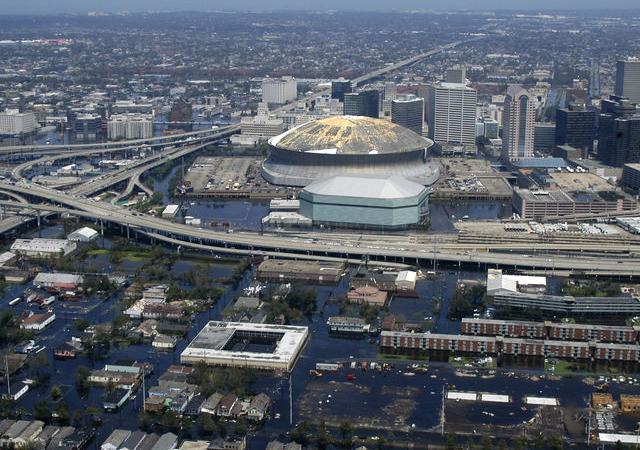 27
Reconstruction
In 2012, 7 years later, a plan was finalized to protect the area from future storms.
Barrier islands will be rebuilt.
Inland wetlands will be restored.
Gates will be installed into the levees along the river to allow water (and sediment) to flow over the wetlands.
By 2042, the state should begin gaining more land than it loses annually.
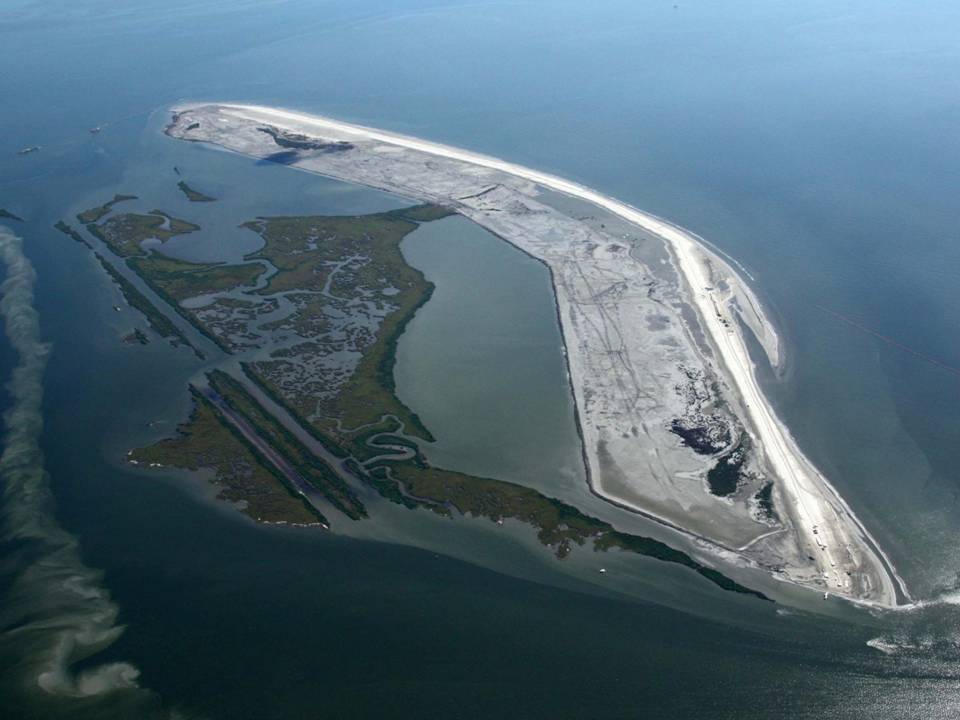 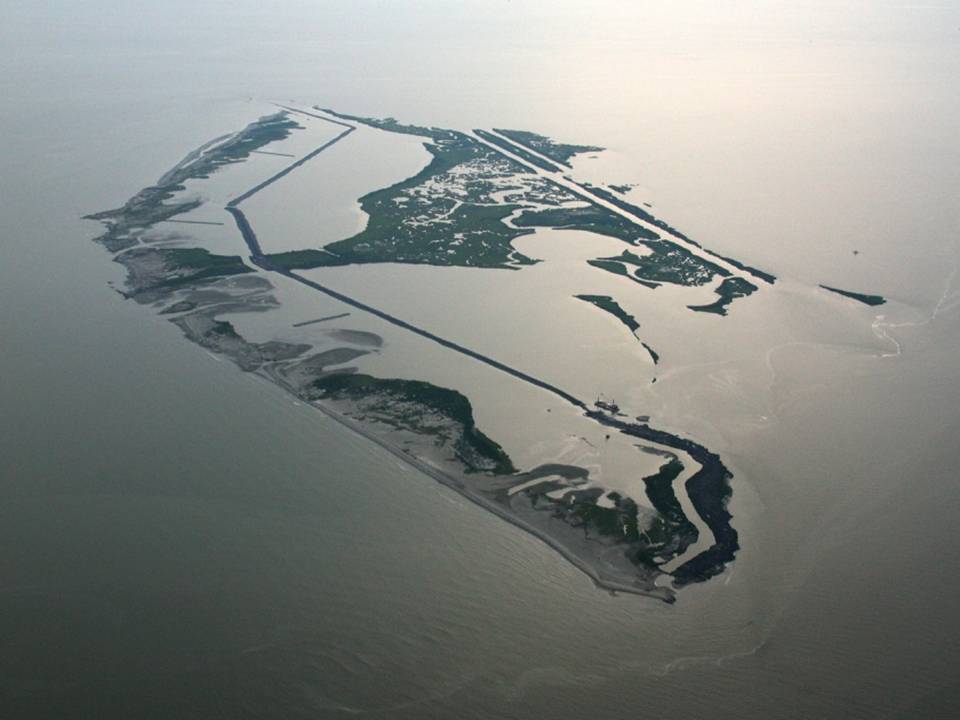 East Grand Terre Island Restoration, before and after.
28
Intertidal Zone
The gravitational pull of the moon and sun causes tides to rise and fall about every 6 hours on coasts.  
This creates an intertidal zone that is submerged during high tide and exposed during low tide.
The physical natureof the shores in intertidalzones can vary greatly.
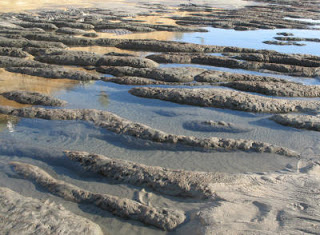 29
Rocky shores are found on coasts with heavy wave activity.  
Sandy shores are found in areas with gentler wave action or that are sheltered.
The color of sand indicates the source material that eroded to form it:
Black: Volcanic
Brown: Granite
White: Coral
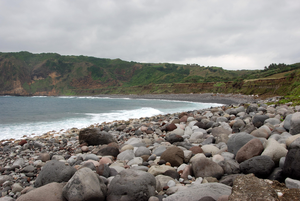 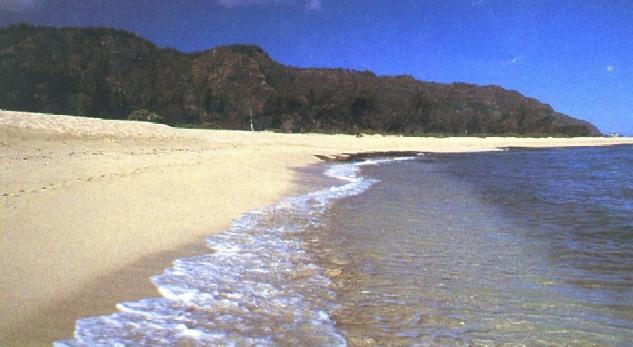 30
Coral Reefs
Coral polyps are small animals that live in the warm coastal waters of the tropics and subtropics.
Mutualistic relationship with photosynthetic algae.
As the polyps grow, they produce a calcium-based external skeleton. When the polyps die, the skeletons are left behind and are built upon by other polyps.
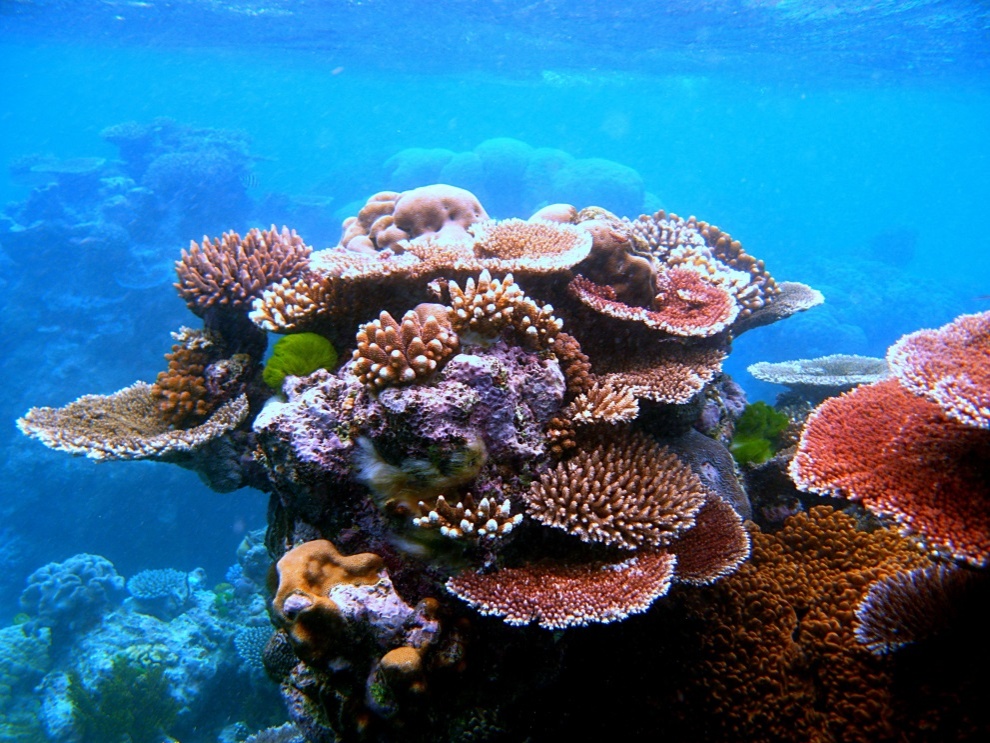 31
Over time, the network of crevices and ledges creates a coral reef; an ideal habitat for a wide variety of fish and other marine animals.
The most diverse and productive ecosystem in the ocean.
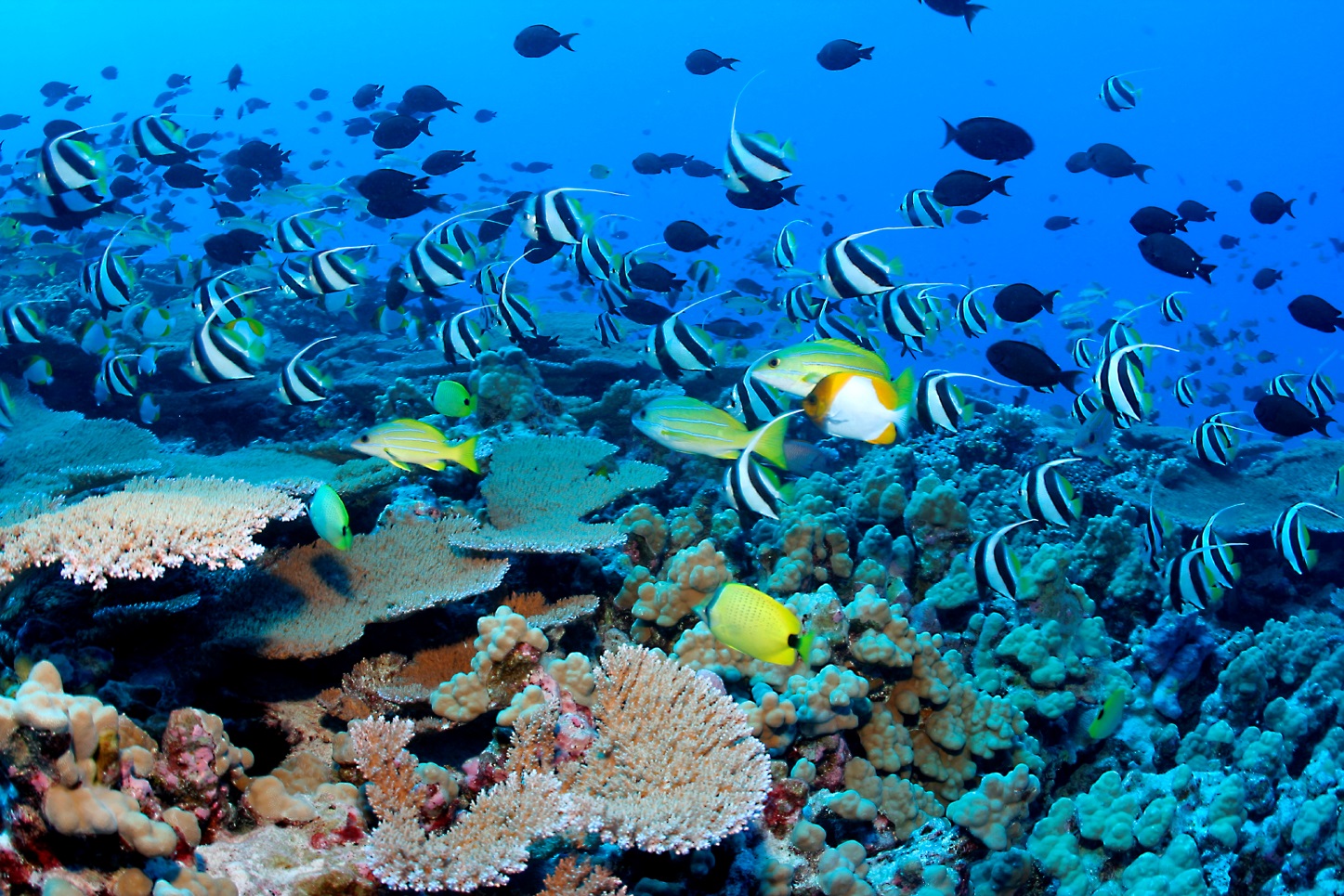 32
Planet Earth: Shallow Seas
33
Open Ocean
Moving away from the coast, the availability of nutrients decreases rapidly.  
Nutrients become a limiting factor for life.
The open ocean is sometimes referred to as a “marine desert” due to the relative lack of life here.
Animals found here must be able totravel great distancesto find food.
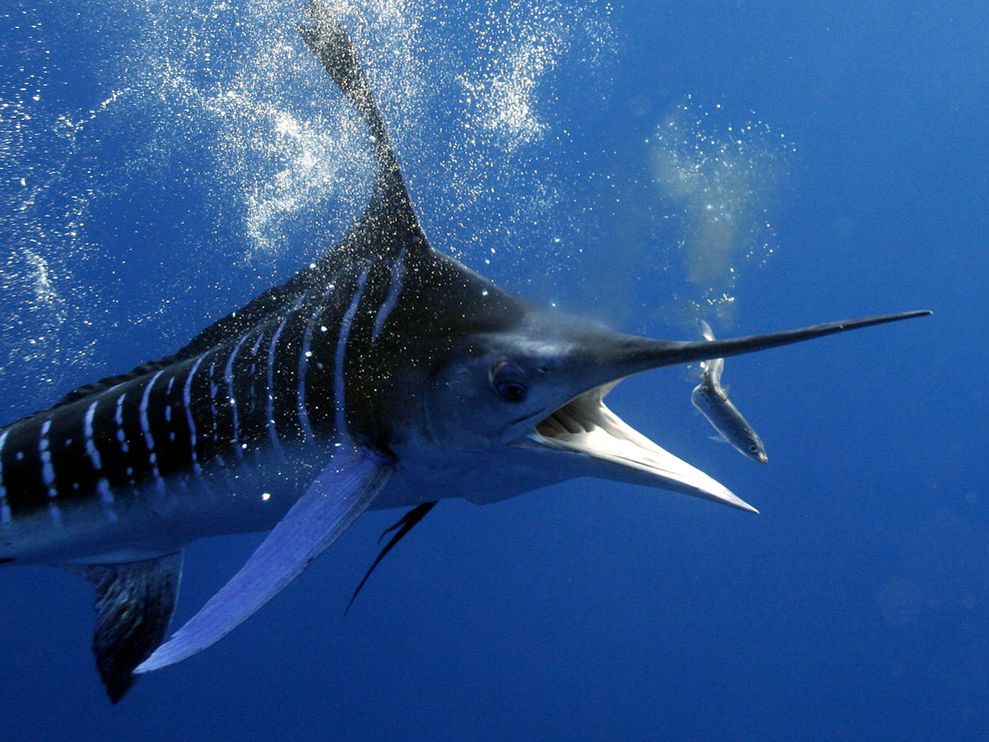 34
The characteristics of the water in the open ocean change as you move downwards.
The photic zone contains sufficient sunlight for photosynthesis.
The aphotic zone (bathyal zone) contains little to no sunlight.  
The benthic zone (abyssal zone) is the ocean floor; no sunlight reaches here.
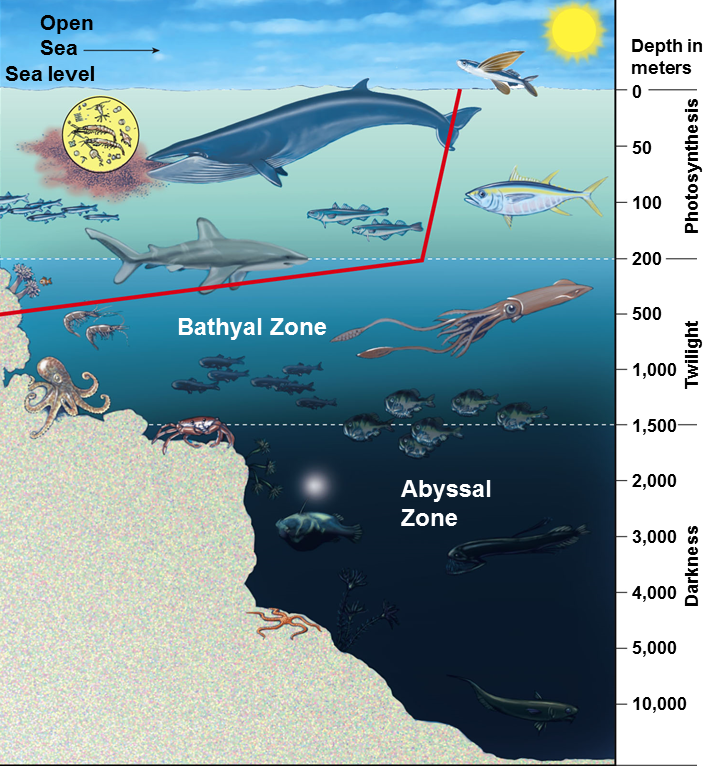 35
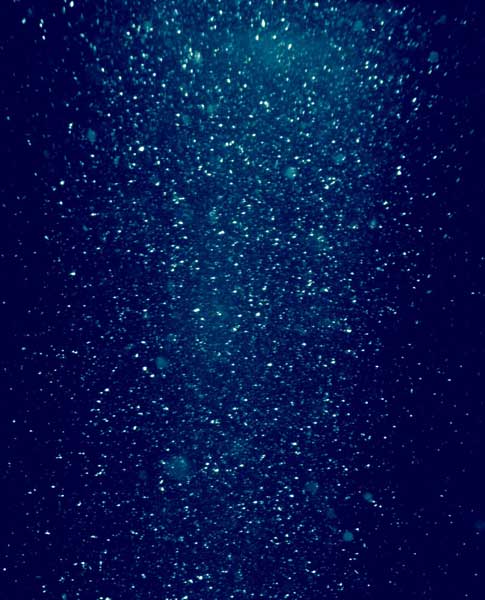 Food webs in the benthic zone are much different because their source of energy is not sunlight, but dead matter that sinks from above layers. 
Also known as “marine snow”.
36
Many species living in the aphotic and benthic zones are bioluminescent, meaning they can produce and emit light.
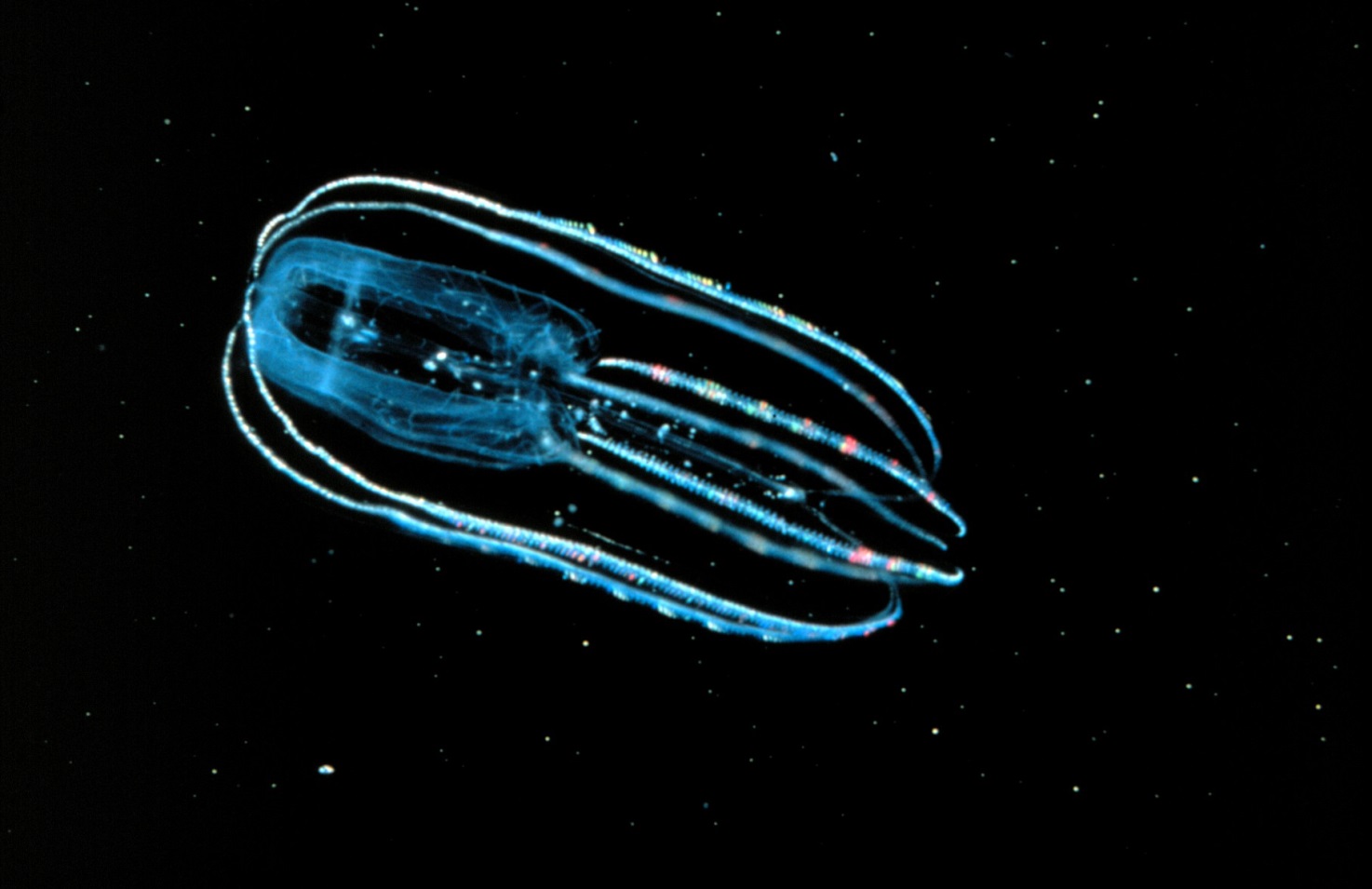 37
Planet Earth: Deep Ocean
38